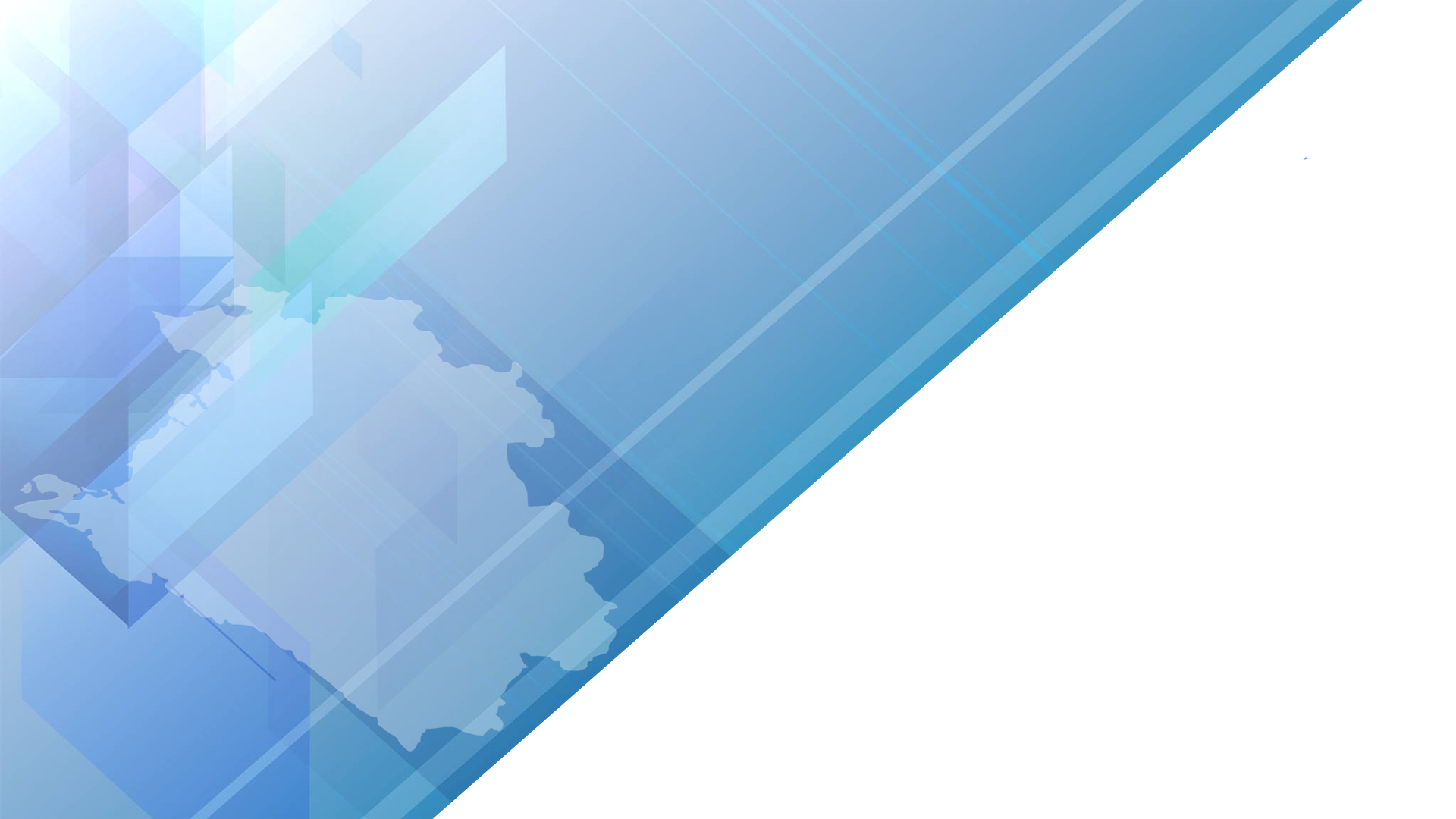 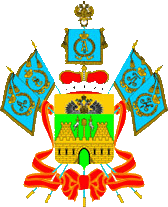 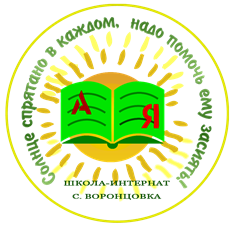 Оптимизация процесса организации информирования  классных  руководителей  и  воспитателей  посредством  канбан-доски
Автор 
ГКОУ КК школа-интернат  
с. Воронцовка
Ейский  район
Паспорт проекта«Оптимизация процесса организации информирования  классных  руководителей  и  воспитателей  посредством  канбан-доски»
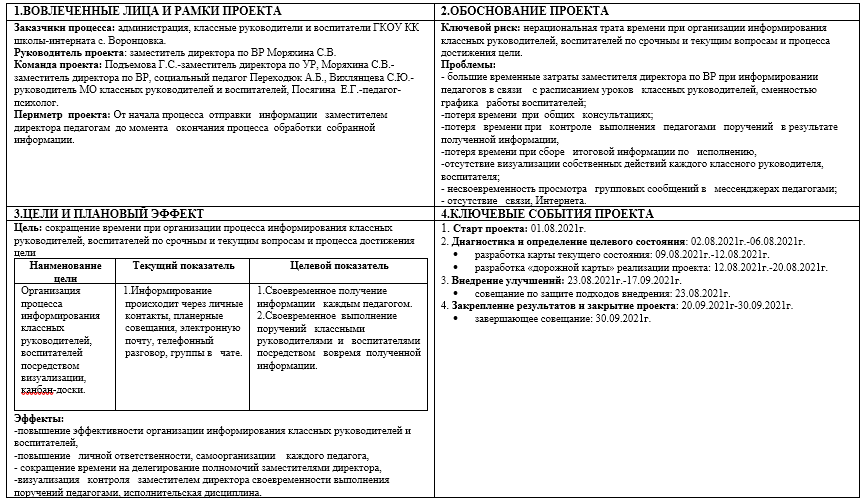 Команда проекта
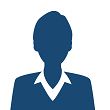 Моряхина  Светлана   Васильевна, заместитель  директора  по  ВР – РУКОВОДИТЕЛЬ ПРОЕКТА
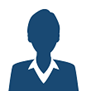 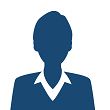 Подъемова  Г.С.- заместитель  директора  по  УР
Вихлянцева  С.Ю.- руководитель  МО классных  руководителей  и воспитателей
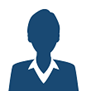 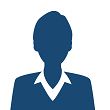 Посягина Е.Г.-педагог-психолог
Переходюк  А.Б.- социальный  педагог
Карта текущего состояния процесса
1
2
2.Донесение  информации ЗВР классным  руководителям , воспитателям  через  отправку СМС    в рабочие   чаты
(до 8 часов)
3..ЗВР собирает  планерку для  воспитателей, для  классных  руководителей
(30  мин.)
4. Для  неприсутствовавших  на   планерке  ЗВР повторно  доносит   информацию по  телефону, личном общении  
(до 1часа)
1. Получение  заместителем  директора по ВР(ЗВР)  информации для  классных  руководителей   и воспитателей
3
7. Контроль   выполнения  заданий (дополнительно) 
(5 часов)
5. ЗВР отправляет  дополнительно информацию  на  электронную  почту  воспитателям, классным  руководителям
(10 мин.)
6. Обратная связь (сбор информации) 
.
(до  5  дней -25 часов.)
ВПП (время протекания процесса)
39 часов  40  мин
1.Не  все  педагоги  сразу   могут  прочитать  информацию   в   чате  из-за  занятости,  отсутствия  связи,   Интернета.
2.Дополнительная  потеря   времени на   индивидуальное  объяснение.
3.Несвоевременное  получение  информации  ведет   к  срыву сроков   сдачи  информации,  наличию  ошибок, исправление, дополнительную  проверку.
Пирамида проблем
Федеральный уровень
отсутствуют
Региональный уровень
отсутствуют
Местный уровень
- большие  временные  затраты  заместителя  директора по  ВР при  информировании педагогов  в  связи    с  расписанием  уроков   классных  руководителей,   сменностью  графика   работы  воспитателей;
-потеря времени  при  общих   консультациях;
-потеря   времени  при   контроле   выполнения   педагогами   поручений   в  результате  полученной  информации,
-потеря  времени  при  сборе   итоговой  информации  по   исполнению,
-отсутствие визуализации собственных действий  каждого  классного  руководителя,  воспитателя;
- несистематичность  просмотра   групповых  сообщений  в   мессенджерах  педагогами;
- отсутствие   связи, Интернета.
Карта целевого состояния процесса
2.Донесение  информации ЗВР классным  руководителям , воспитателям  через  отправку СМС    в рабочие   чаты
(до 8 часов)
3..ЗВР собирает  планерку для  воспитателей, для  классных  руководителей
(30  мин.)
4. Для  неприсутствовавших  на   планерке  ЗВР повторно  доносит   информацию по  телефону, личном общении  
(до 1часа)
1. Получение  заместителем  директора по ВР(ЗВР)  информации для  классных  руководителей   и воспитателей
7. Контроль   выполнения  заданий (дополнительно) 
(1 часов)
5. ЗВР отправляет  дополнительно информацию  на  электронную  почту  воспитателям, классным  руководителям
(10 мин.)
6. Обратная связь (сбор информации) Самоконтроль   педагогов.
.
(до  3  дней -15 часов.)
ВПП (время протекания процесса)
16 часов  40  мин
1.Использование  доски  задач  позволяет   видеть   конкретное  задание  каждому,   сроки   сдачи,  осуществлять  самоконтроль ежедневно и контроль  со   стороны  ЗВР, отсутствие  потерянных  дел.
2.Задействовано максимальное   количество   педагогов при экономной  трате   времени.
3.Поддерживается  равномерный  рабочий  темп.
4.Профилактика  выгорания педагогов.
План мероприятий по устранению проблем
Достигнутые результаты
Визуализация (фотографии «Было» – «Стало»)
«Было»
«Стало»
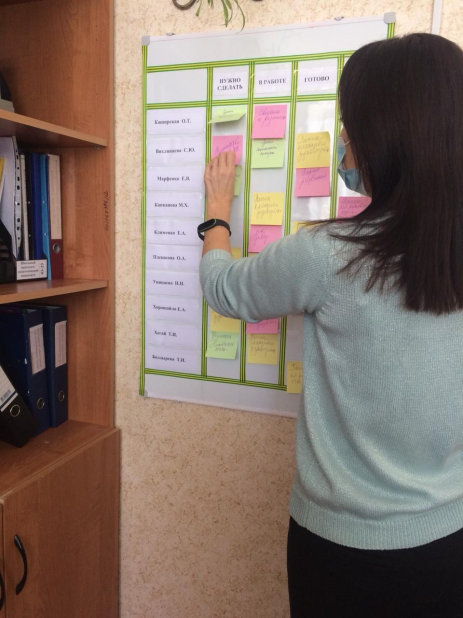 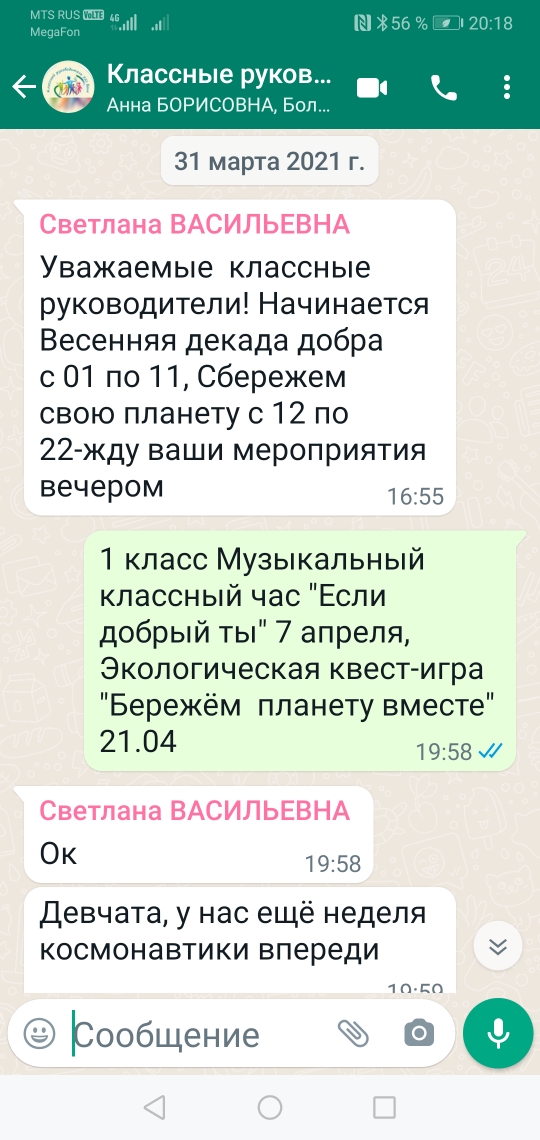 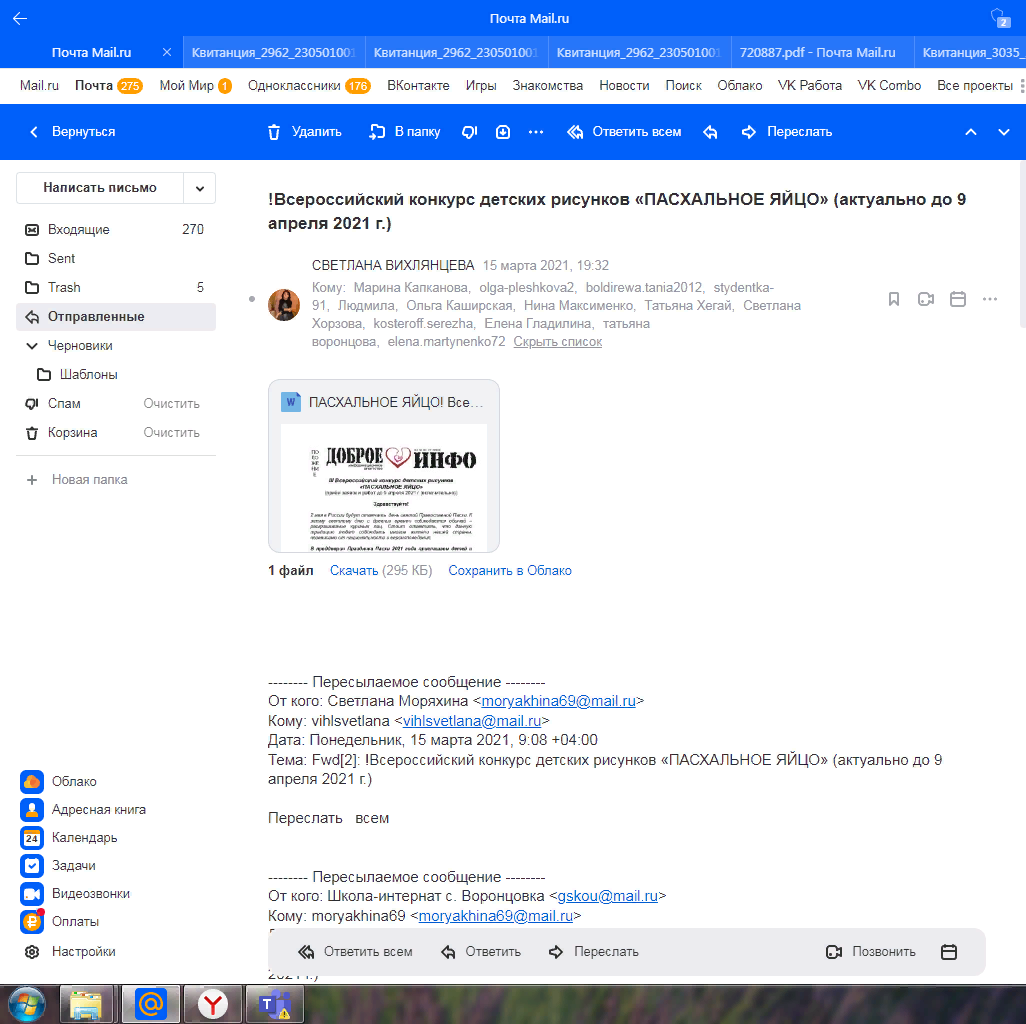 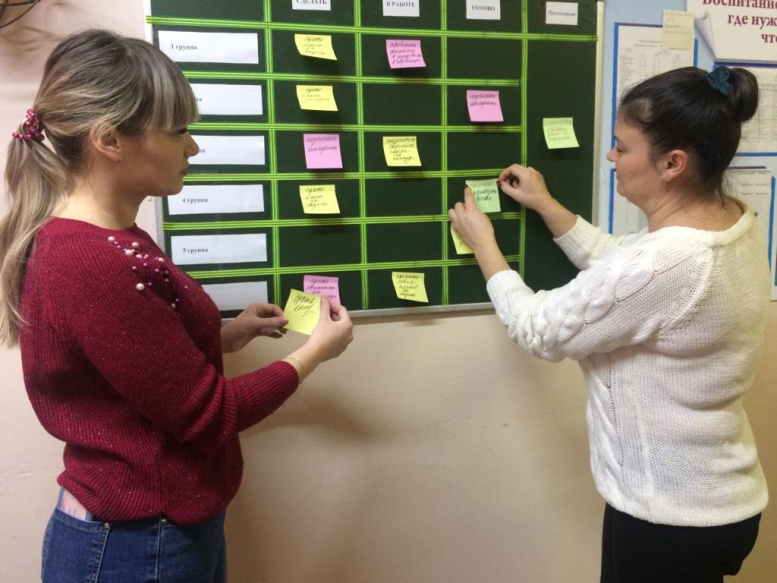 Разработанные стандарты по внедренным улучшениям
1.Положение «Об использовании  доски  задач (канбан-доски) для эффективного взаимодействия педагогов школы-интерната».
2.Разработаны шаблоны  доски  задач  для   классных  руководителей, воспитателей.
3. Алгоритм  взаимодействия  между  педагогами  при  обмене  информацией внутри   учреждения.
БЛАГОДАРЮ ЗА ВНИМАНИЕ!
г. Краснодар